Вірусні гепатити: епідемічна ситуація, стан планової вакцинації від вірусного гепатиту В, забезпеченість вакциною
Центр громадського здоров’я МОЗ України
Статистичні дані щодо захворюваності на  ВГВ, Україна
В Європейському регіоні ВООЗ близько 13 мільйонів осіб інфіковані вірусом гепатиту В, та  60 000 хворих осіб помирають від раку та цирозу печінки, що пов’язані  з гепатитом В.

В Україні щороку реєструється більше 1400 випадків гострого вірусного гепатиту В
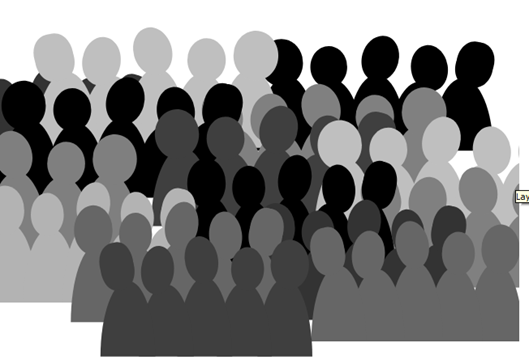 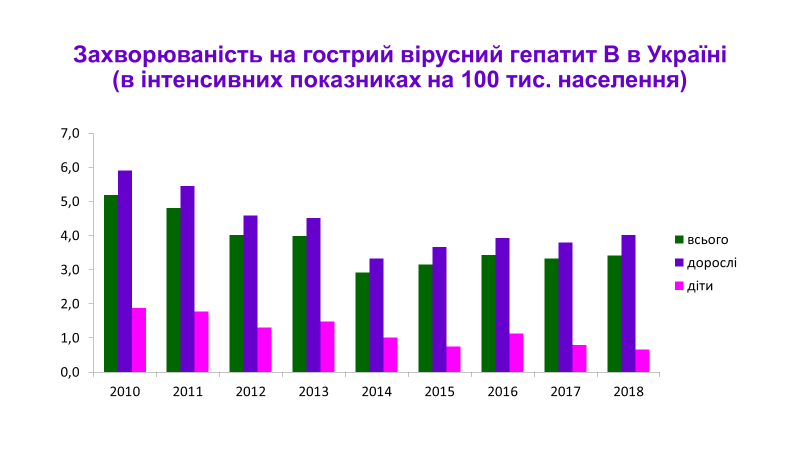 Ризик інфікування на ВГВ   групп населення  (40-60%)
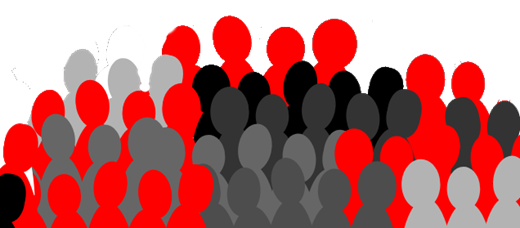 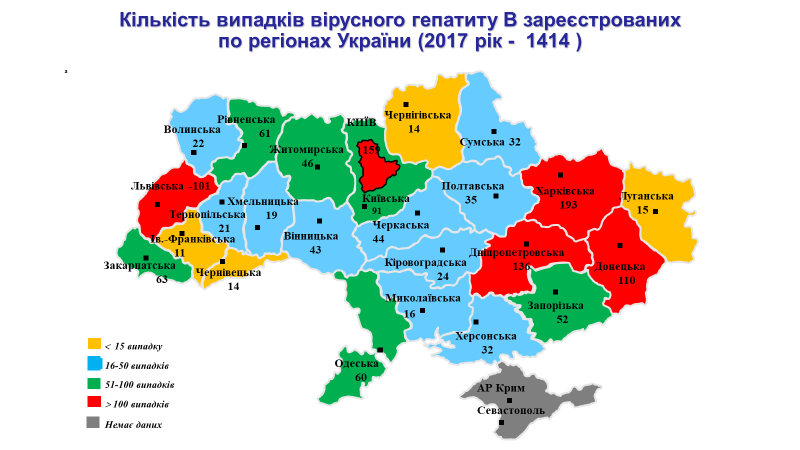 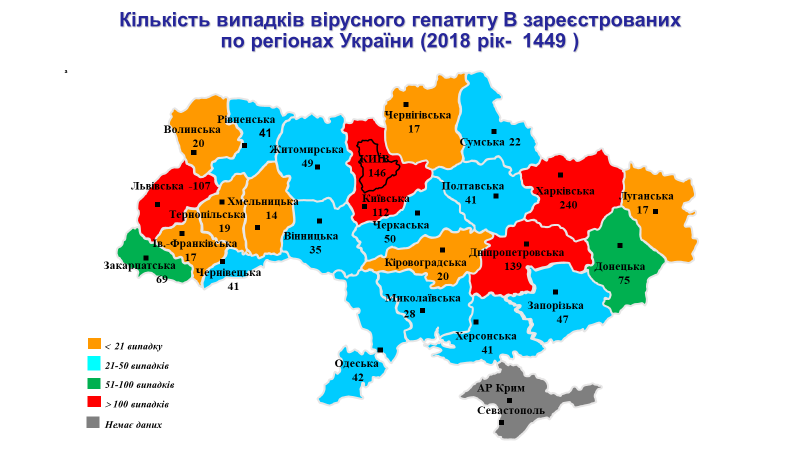 Віковий розподіл випадків  ВГВ, Україна, 2018
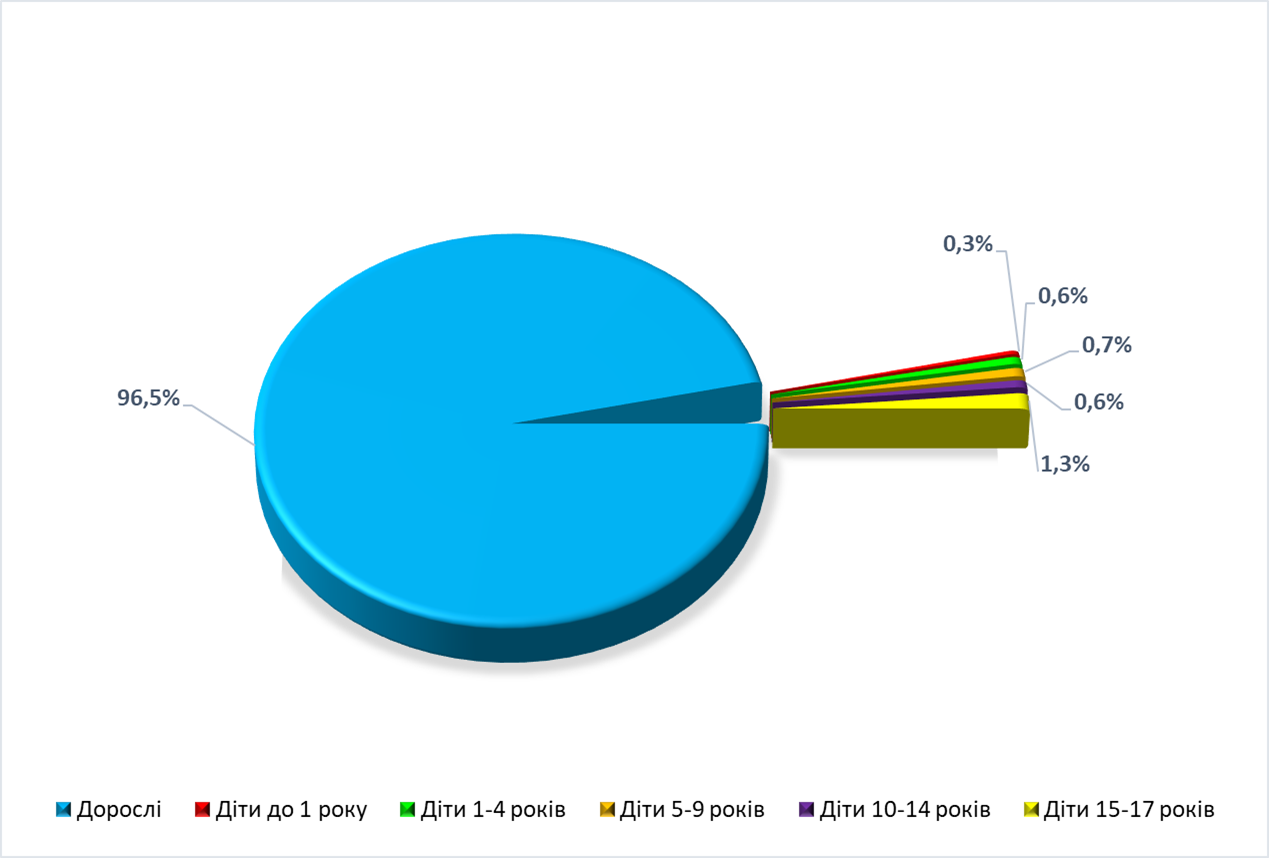 Динаміка охоплення щепленнями проти гепатиту В, діти до року , Україна, 2000 –2018
Відсоток охоплення щепленнями, гепатит В-3, діти до року, 2018
Україна –67,0%
Відсоток охоплення щепленнями гепатит В-3, діти до року, 
станом на 01.05.2019
Новонароджені діти та відсоток щеплених проти гепатиту В, згідно УКРВАК, в пологовому стаціонарі
Відсоток охоплення щепленнями геп В-1, пологовий стаціонар, 
станом на 01.05.2019
Діти, батьки яких відмовились від вакцинації  проти гепатиту В, 2018
Діти, батьки яких відмовились від вакцинації  проти гепатиту В, 4 міс  2019
Відсоток забезпечення, вакцина проти гепатиту В, 2008 – 4  міс 2019
Вакцина проти геп В, кількість доз, станом на 01.05.2019
ДЯКУЮ!